ПОСІБНИК ДЛЯ СПЕЦІАЛІСТІВ СИСТЕМИ ОХОРОНИ ЗДОРОВ’Ящодо застосування лікарського засобу ОБАДЖІО® (терифлуномід)

ОБАДЖІО®, таблетки, вкриті плівковою оболонкою, по 14 мг; РП UA/13689/01/01
Картка пацієнта:
Заповніть контактні дані в Картці пацієнта й замініть її за потреби.
Вручіть пацієнту або його законному представнику Картку пацієнта та регулярно обговорюйте її вміст під час кожної консультації, щонайменше раз на рік протягом лікування.
Попросіть пацієнта або законного представника показувати цю картку будь-якому лікарю чи спеціалісту системи охорони здоров’я, який бере участь у лікуванні (наприклад, у разі надзвичайної ситуації).
Нагадайте пацієнту звертатися до лікаря в разі будь-яких побічних реакцій, особливо в разі симптомів захворювань печінки та інфекцій, описаних у Картці пацієнта.
Консультуйте та інформуйте жінок з репродуктивним потенціалом, включно з підлітками/їхніми батьками/опікунами, про потенційний ризик для плода до й після початку лікування, та необхідність ефективної контрацепції під час лікування.
Зверніть увагу! Нагадайте пацієнтці повідомити лікаря в разі настання вагітності.
Обговоріть із пацієнтом ризики, зазначені в цій брошурі

Будь ласка, ознайомтеся з останньою версією інструкції для медичного застосування лікарського засобу на сайті www.drlz.com.ua
Відповідно до вимог Порядку здійснення фармаконагляду, затвердженого наказом Міністерства охорони здоров’я України від 27 грудня 2006 року № 898, зареєстрованого в Міністерстві юстиції України 29 січня 2007 року за № 73/13340, слід повідомляти про усі підозрювані побічні реакції до Державного експертного центру МОЗ України за посиланням: https://aisf.dec.gov.ua Також інформацію щодо підозрюваних побічних реакцій ви можете надавати у відділ фармаконагляду за електронною адресою: Pharmacovigilance-UA@sanofi.com. Повідомляючи про будь-які підозрювані побічні реакції, надавайте за можливості якомога більше інформації, такої як анамнез, будь-які супутні лікарські засоби, початок виникнення симптомів, дати лікування, назви лікарських засобів та номер серії. У разі виникнення будь-яких питань або потреби у додатковій інформації про лікарські засоби, будь ласка, звертайтесь у службу з питань забезпечення медичною інформацією ТОВ «Санофі-Авентіс Україна», Україна: тел: +380 44 354 20 00, e-mail: Medinfo.Ukraine@sanofi.com.
Пацієнта було проінформовано, і він розуміє зазначені ризики й переваги, пов’язані із цим лікуванням


ПІБ лікуючого лікаря:
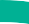 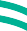 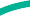 Листопад 2024 рокуМатеріали є навчальними і не призначені для реклами.
Підпис лікуючого лікаря:
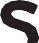 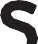 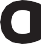 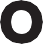 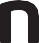 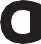 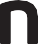 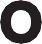 ОБГОВОРИТИ
Для жінок з репродуктивним потенціалом та підлітків:
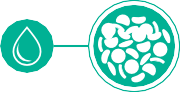 Загальний аналіз крові (ЗАК)
Ризик зменшення кількості кров’яних клітин, особливо лейкоцитів
Проведення повного аналізу кров’яних клітин перед початком лікування та за необхідності на основі клінічних ознак або симптоматики під час лікування
Потенційний ризик вад розвитку
Перевірте наявність вагітності перед початком лікування
Перевірте можливість настання вагітності у всіх жінок з репродуктивним потенціалом, включно з пацієнтками молодше 18 років
Необхідно виключити настання вагітності
Потреба в ефективній контрацепції до, під час і після лікування
Необхідно негайно звернутися до лікаря в разі припинення використання контрацептивів або перед зміною методу контрацепції
У разі настання вагітності необхідно припинити застосування лікарського засобу Обаджіо® й негайно звернутися до лікаря.
Розгляньте можливість проведення процедури прискореного виведення
Повідомте про будь-який випадок настання вагітності локальний відділ фармаконагляду «Санофі» за електронною адресою: Pharmacovigilance-UA@sanofi.com, незалежно від наявності несприятливих наслідків
Зверніться до служби з питань забезпечення медичною інформацією ТОВ «Санофі-Авентіс Україна», Україна: тел.: +380 44 354 20 00, e-mail: Medinfo.Ukraine@sanofi.com для отримання відповідей на медичні запитання.
Для отримання інформації про ефективну контрацепцію доступний вебсайт https://www.msonetoone.eu/ 

Батьки або опікуни дівчинки
Батькам або опікунам необхідно звернутися до лікаря, щойно в дівчинки почнуться менструації
Інфекції / серйозні інфекції
Ризик серйозних опортуністичних інфекцій
Необхідно негайно звернутися до лікаря в разі появи ознак або симптомів інфекції, а також якщо пацієнт приймає інші ліки, що впливають на імунну систему
Розгляньте можливість процедури прискореного виведення в разі серйозної інфекції
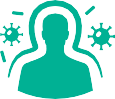 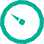 Артеріальний тиск
Ризик гіпертензії
Перевіряйте артеріальний тиск до початку лікування й періодично під час нього
Необхідно негайно звернутися до лікаря в разі появи гіпертензії
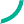 Реакції з боку печінки
Ризик реакцій з боку печінки
Перевіряйте функційний стан печінки перед початком лікування та періодично під час лікування
Ознаки й симптоми хвороб печінки
Необхідно негайно звернутися до лікаря в разі появи симптомів
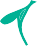